Проект – с латинского языка переводится как «брошенный вперед». Проектирование – это процесс разработки и создания проекта (прототипа, прообраза предполагаемого или возможного объекта, или состояния). Исследование – это процесс выработки новых знаний, один из видов познавательной деятельности человека.
Общая схема научного исследования такова:
1. Обоснование актуальности выбранной темы.
2. Выдвижение гипотезы. Гипотеза – предложение, еще не доказанная и не подтвержденная опытом догадка. Любая гипотеза должна быть опровержима хотя бы в принципе. Неопровержимые предположения гипотезами не являются. В результате исследования гипотеза подтверждается или опровергается.
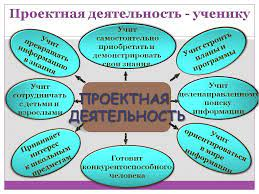 3. Постановка цели и задач исследования.
4. Определение объекта и предмета исследования.
5. Выбор методов (методик) проведения исследования.
6. Описание процесса исследования.
7. Обобщение результатов исследования.
8. Формулирование выводов и оценка полученных результатов.
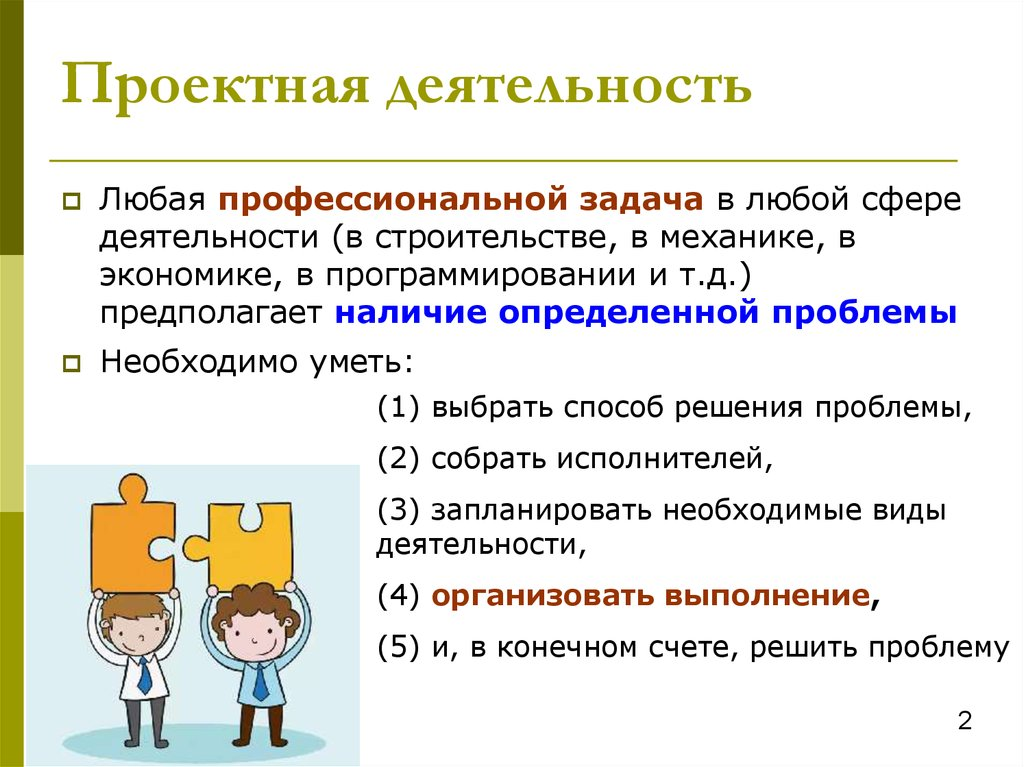 Соотношение проектирования и исследования, следующее:
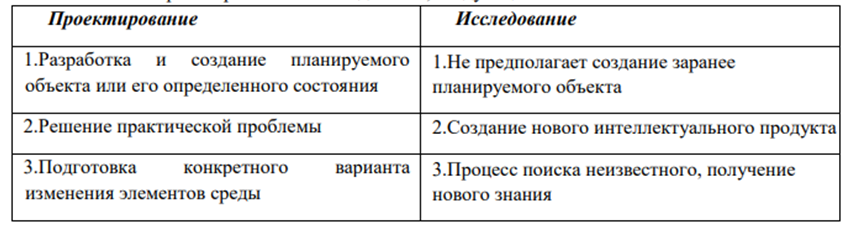 Во-первых, главное отличие проектной и исследовательской деятельности – это цель:
цель проектной деятельности – реализация проектного замысла,
а целью исследовательской деятельности является уяснения сущности явления, истины, открытие новых закономерностей и т.п.
Оба вида деятельности в зависимости от цели могут быть подсистемами друг у друга. То есть, в случае реализации проекта в качестве одного из средств будет выступать исследование, а в случае проведения исследования – одним их средств может быть проектирование.
Во-вторых, исследование подразумевает выдвижение гипотез и теорий, их экспериментальную и теоретическую проверку. Проекты могут быть и без исследования (творческие, социальные, информационные). А отсюда вытекает, что гипотеза в проекте может быть не всегда, нет исследования в проекте, нет гипотезы.
В-третьих, проектная и исследовательская деятельности отличаются своими этапами.
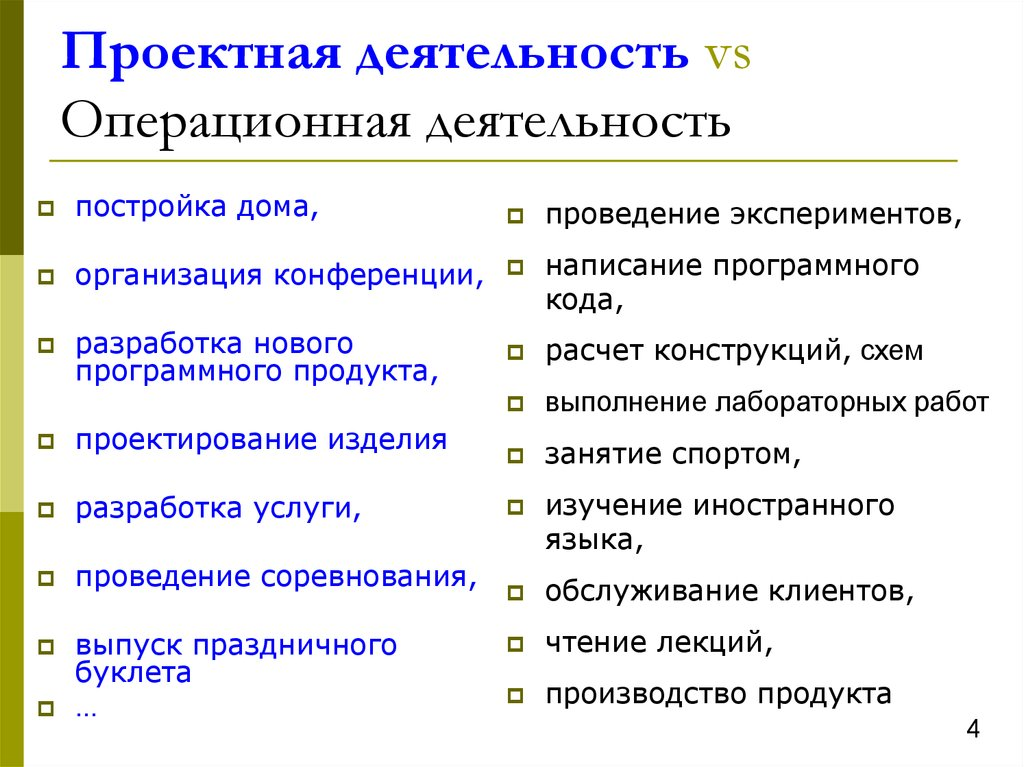 Основными этапами проектной деятельности являются:
•    Определение тематического поля и темы проекта, поиск и анализ проблемы, постановка цели проекта, выбор названия проекта;
•    Обсуждение возможных вариантов исследования, сравнение предполагаемых стратегий, выбор способов, сбор и изучение информации, определение формы продукта и требований к продукту, составление плана работы, распределение обязанностей;
•    Выполнение запланированных технологический операций, внесение необходимых изменений;
•    Подготовка и защита презентации;
•    Анализ результатов выполнения проекта, оценка качества выполнения проекта.
Этапы научного исследования:
•	Формулирование проблемы, обоснование актуальности выбранной темы.
•	Постановка цели и конкретных задач исследования.
•	Определение объекта и предмета исследования.
•	Выбор метода (методики) проведения исследования.
•	Описание процесса исследования.
•	Обсуждение результатов исследования.
•	Формулирование выводов и оценка полученных результатов.
В-четвертых, проект – это замысел, план, творчество по плану. Исследование – процесс выработки новых знаний, истинное творчество.
На завершающем этапе осуществление проекта требует презентации продукта и защиты самого проекта. Для это оформляется проектная папка (портфолио проекта).
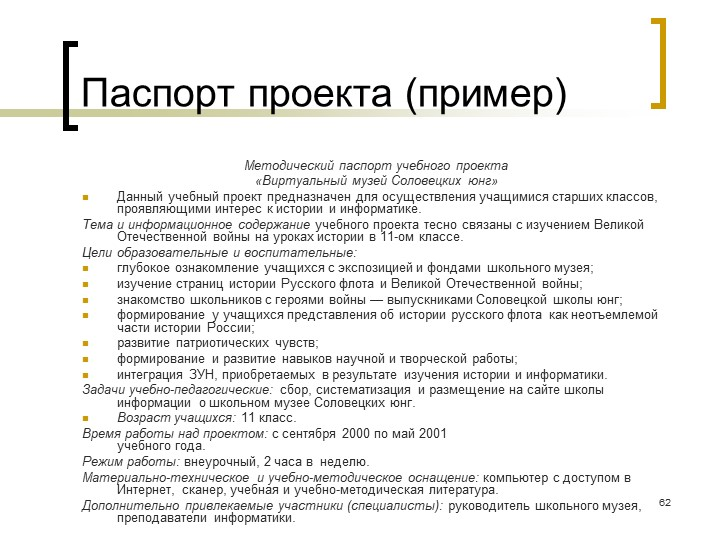 Некоторые ученые говорят, что проект – это пять «П»: 1. Проблема 2. Проектирование (планирование) 3. Поиск информации 4. Продукт (создание проектного продукта) 5. Презентация проектного продукта Принципиальное отличие проекта от исследования состоит в том, что работа над проектом всегда направлена на разрешение конкретной лично значимой или социально-значимой проблемы, исследование же не предполагает создание какого-либо заранее планируемого объекта. Исследование – по сути, процесс поиска неизвестного, новых знаний. Исследовательская деятельность обучающихся связана с решением творческой, исследовательской задачи с заранее неизвестным решением. Проект всегда ориентирован на практику.
Ключевое звено концептуальной модели – это главная идея проекта. В ряде случаев началом инициации проекта становится само появление интересной идеи. Затем тот, кому она понравилась, должен подумать, кого ее реализация может заинтересовать. То есть в этом случае сначала появляется идея, а затем решается вопрос о том, для кого ее реализация полезна и выгодна, какие и чьи проблемы она может решить.
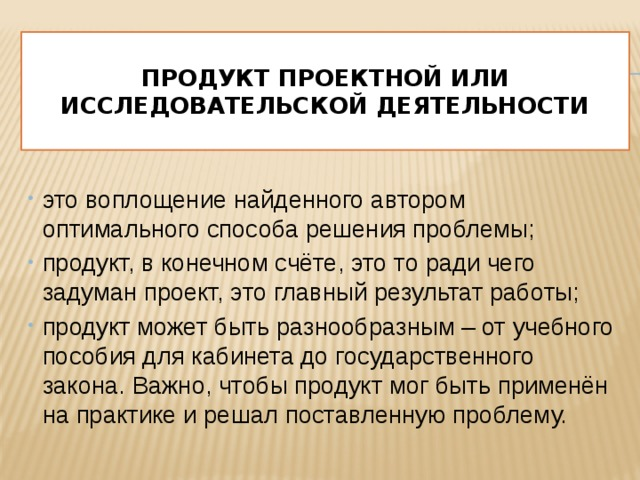 Но нередко вначале инициаторами проекта осознается определенная проблема – несоответствие того, что требуется, тому, что мы имеем. Затем инициаторы проекта приступают к поиску того, как устранить этот разрыв между «сущим» и «должным». Представление о продукте или услуге, создание которых позволит решить выявленную проблему, становятся идеей проекта.
В этом итерационном процессе происходит одновременное развитие самой идеи (от общего видения – к параметрическому описанию целей проекта, т.е. его ожидаемым результатам) и понимания проблемы (от констатации до ясного качественного и количественного ее описания, включающего представление о возможном потребителе проекта, его запросах и интересах, причине неудовлетворенности существующими способами решения проблемы).
Итогом работы на этапе инициации должно стать понятное описание того, каким образом реализация проекта поможет решить заявленную проблему. Из описания должно быть видно, что решаемая проблема актуальна. Должно быть понятно, чьи и какие именно потребности будут удовлетворять созданные благодаря проекту продукты и услуги. Кроме того, следует показать выгодные отличия предлагаемого варианта решения проблемы от имеющихся альтернатив. Если речь идет об улучшении чего-либо, то надо продемонстрировать сравнительные преимущества результатов проекта по отношению к принятым способам удовлетворения тех же потребностей.
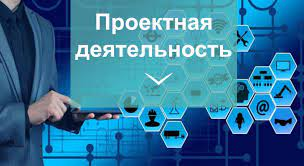